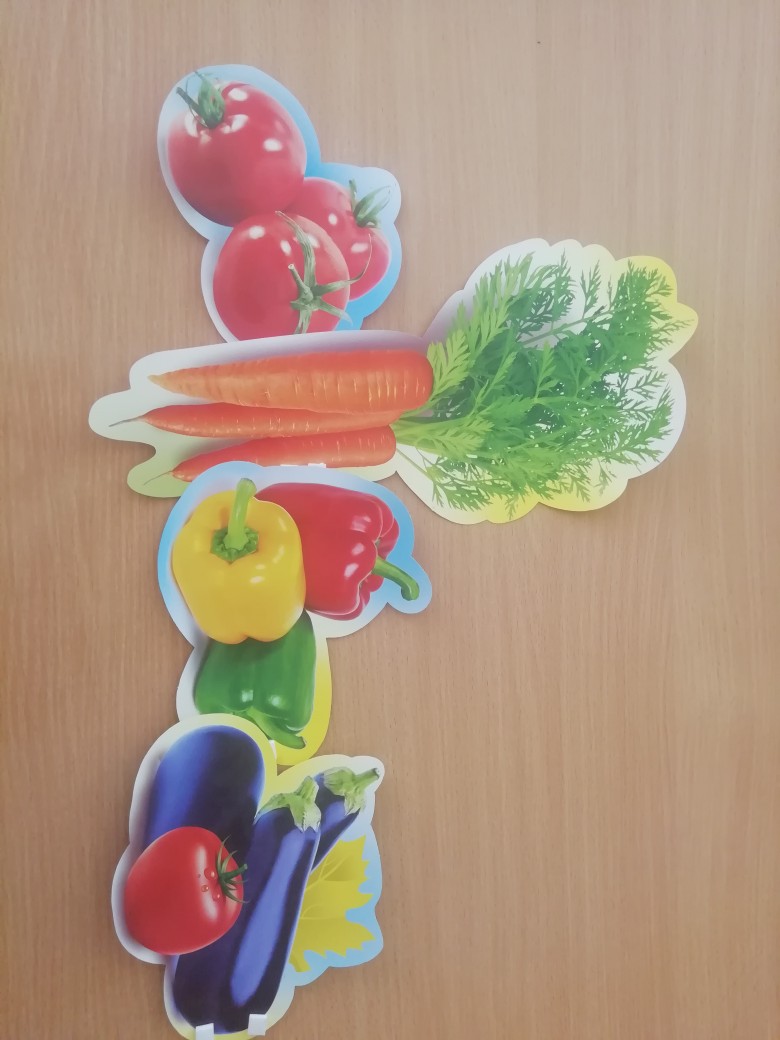 Филиал МАОУ «Аромашевская СОШ им В.Д  Кармацкого Кротовская СОШ».
Презентация «Покажи своё трудовое лето».
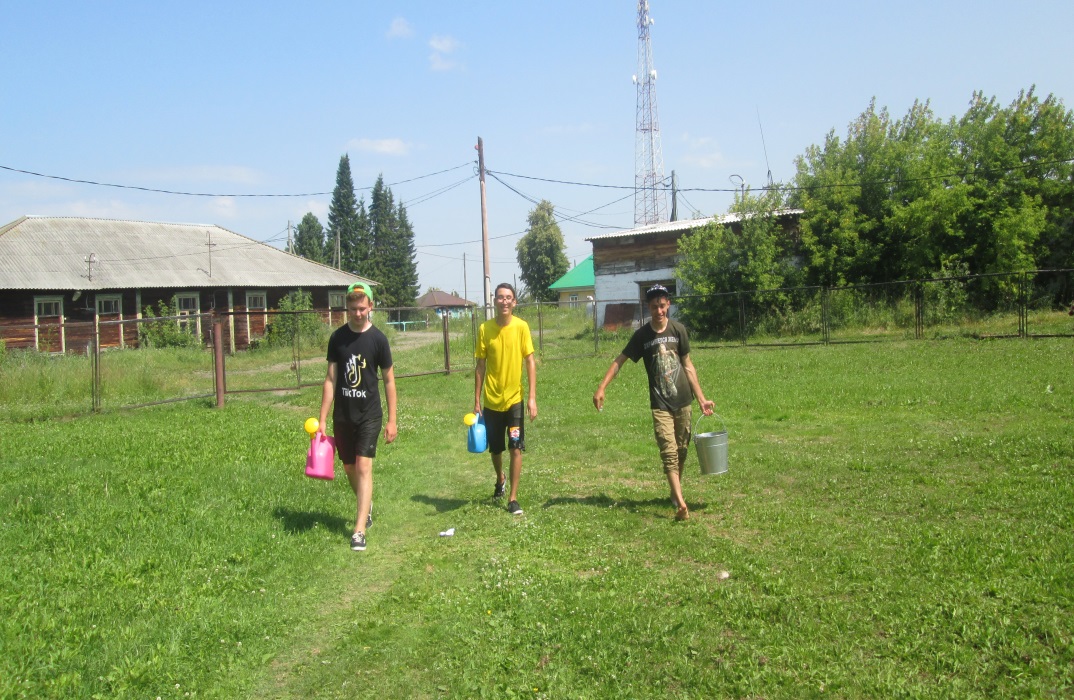 Постоянный труд летом есть закон учащихся Кротовской школы.
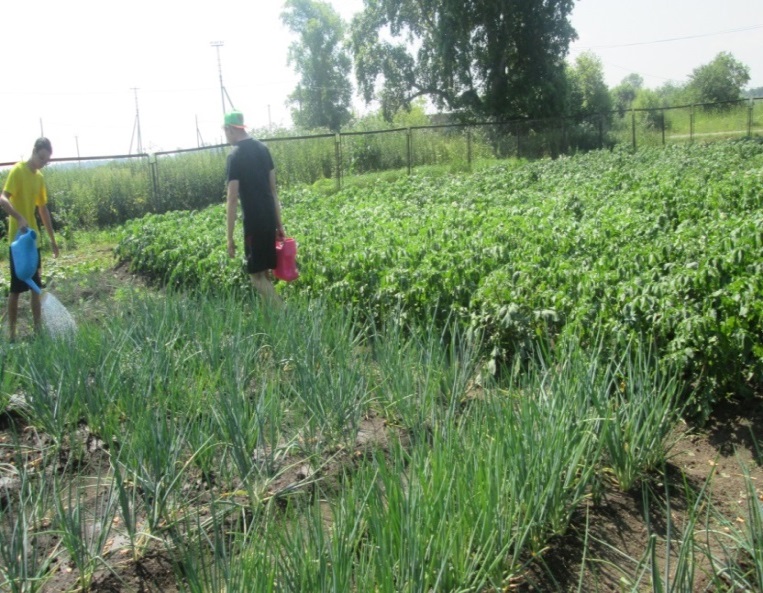 Тот, то работает, всегда молод и здоров.
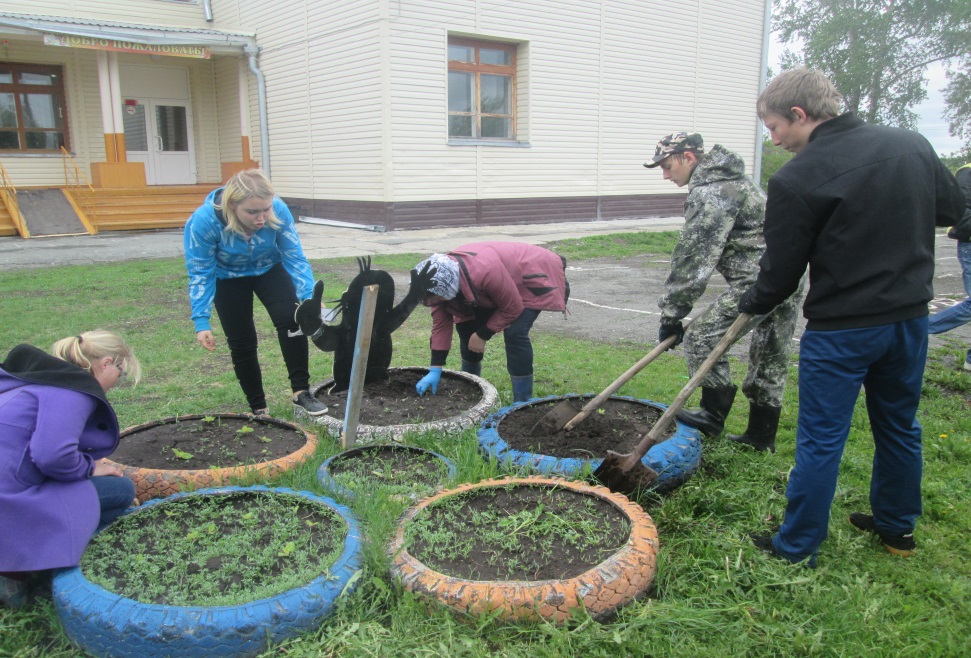 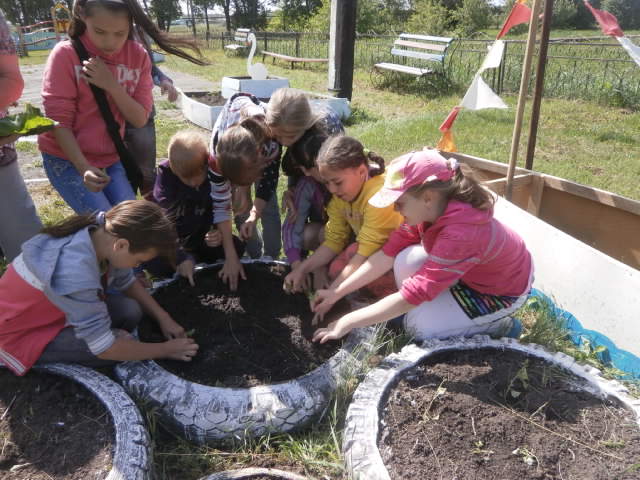 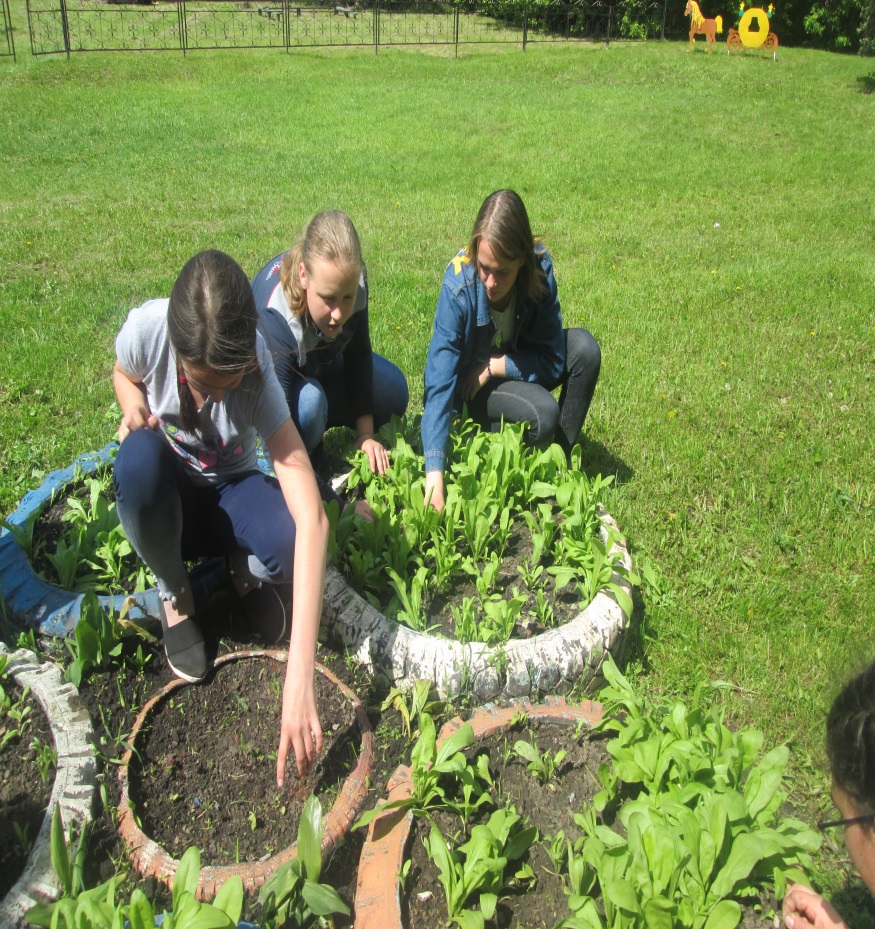 Уход за клумбами облагораживает даже колёса.
Всякий вид работы приятней, чем покой.
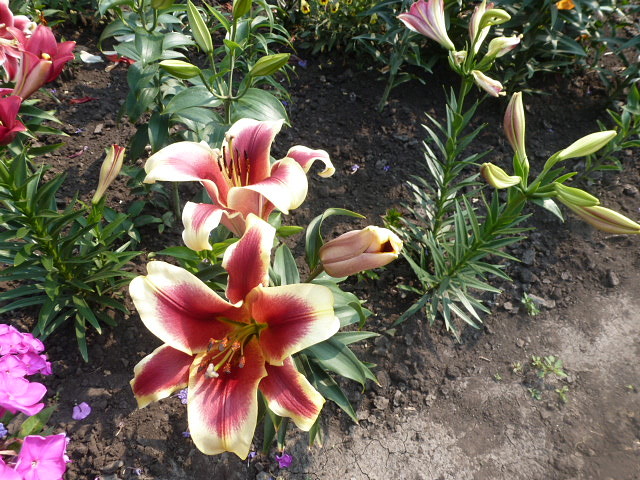 Упорство и труд дивные дивы творят.
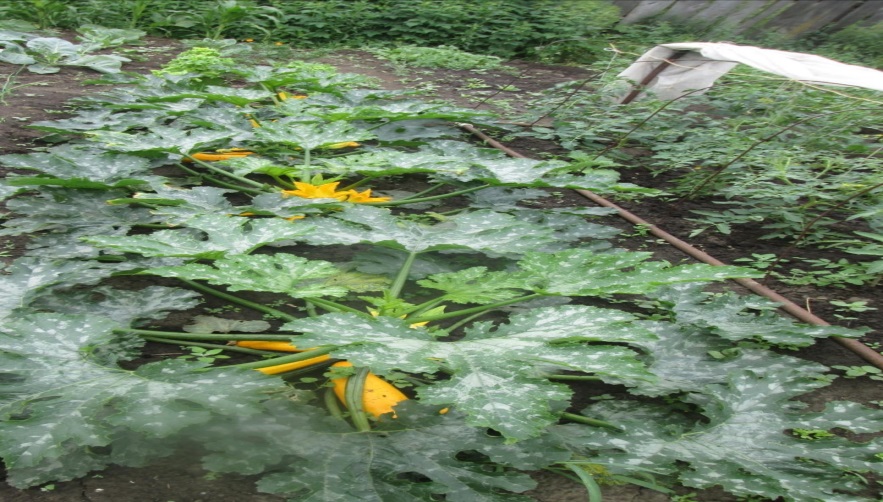 Нужно любить то, что делаешь, тогда результат будет прекрасный!
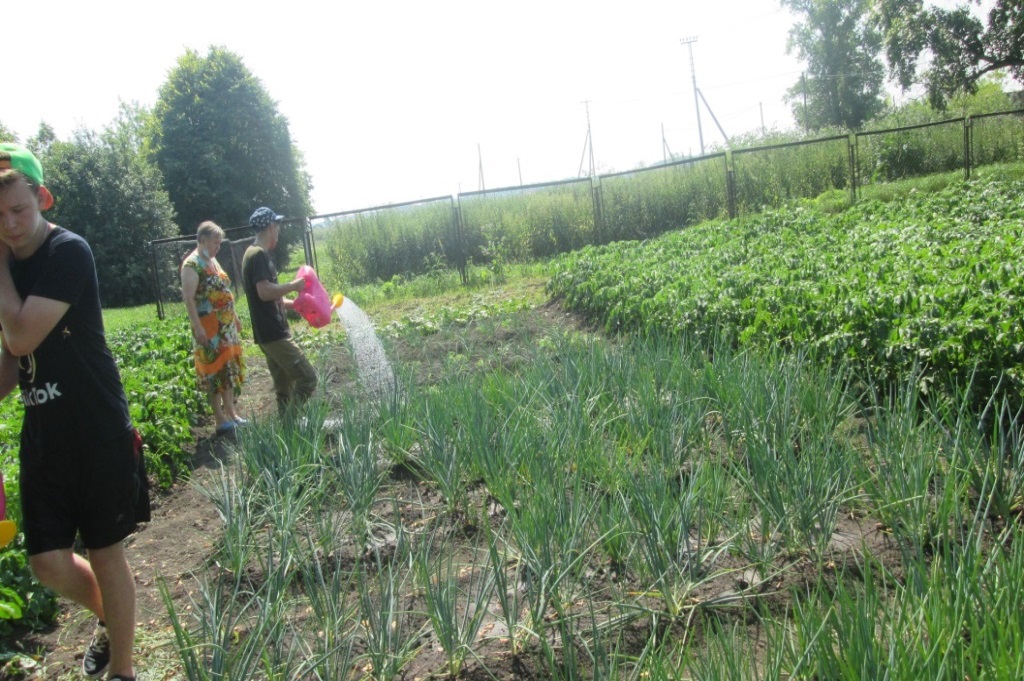 Стоит только привыкнуть к труду, и уже нельзя жить без него.
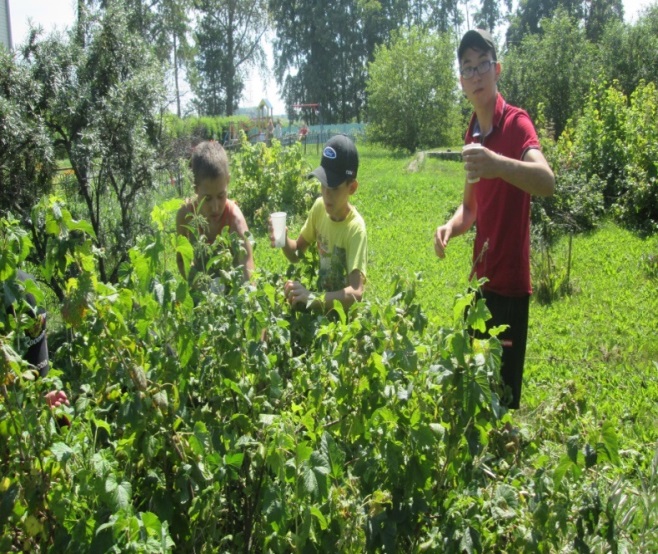 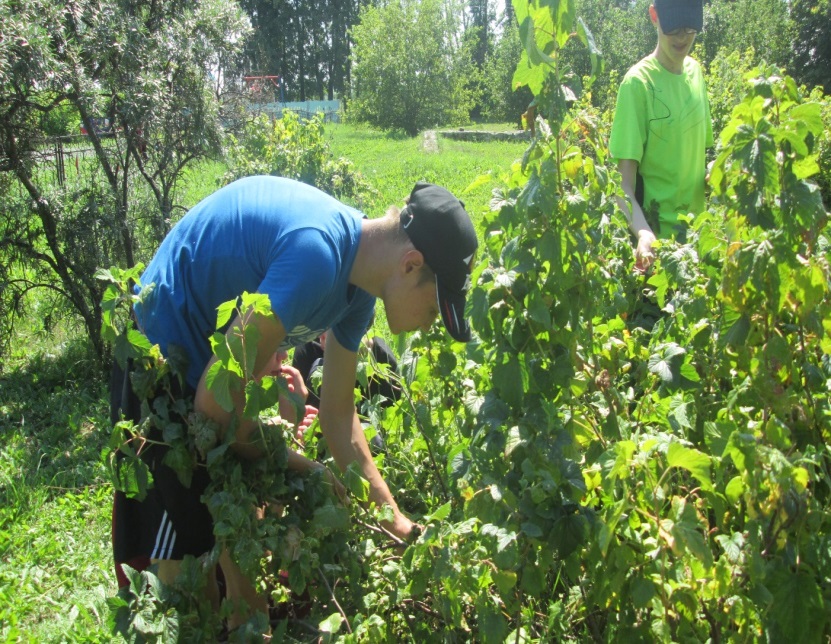 Ребята занимаются сбором ягод в саду.
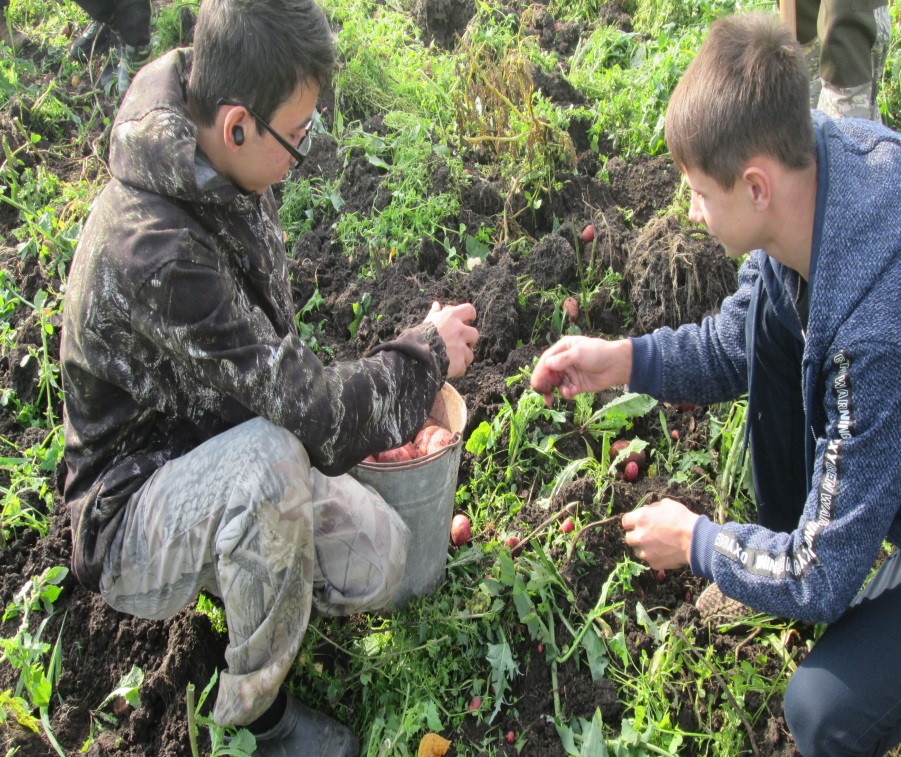 На школьном огороде собрали 200 килограмм картофеля,70килограмм лука и 40 килограмм ягод .Все собранные овощи будут переданы в школьную столовую.
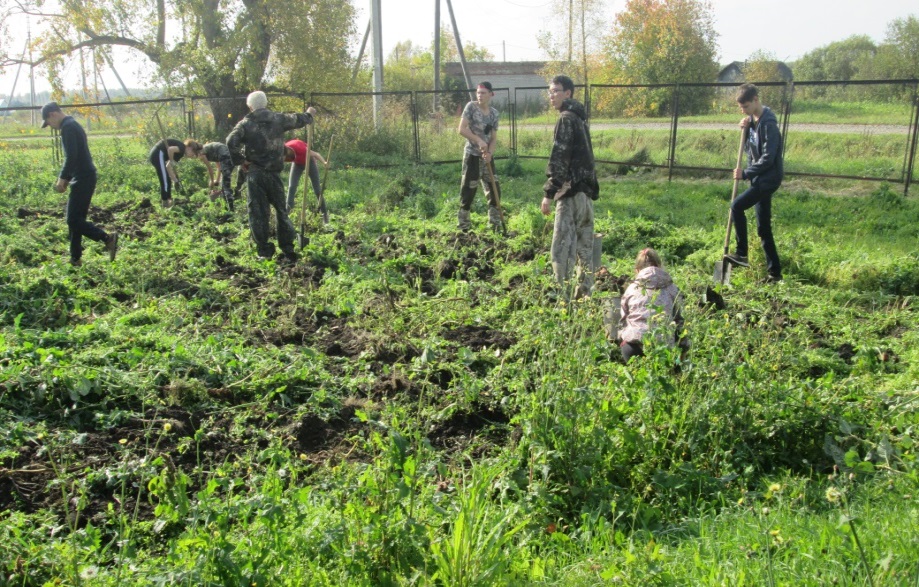 Картошка нам не достаётся без большого труда .
Для нас картошка
-хлеб второй,
Это знаем
 мы с тобой
Собирай 
картошку смело,
Не жалей
 ты сил для дела.
.
Съедая в день 150 грамм лука, мы получаем половину суточной нормы витаминов А и С .
С таким урожаем можно прожить целый год.
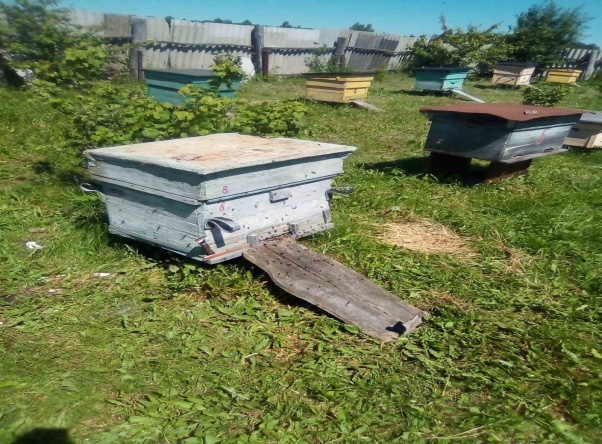 Маленький пчеловод-Егор Симонов .
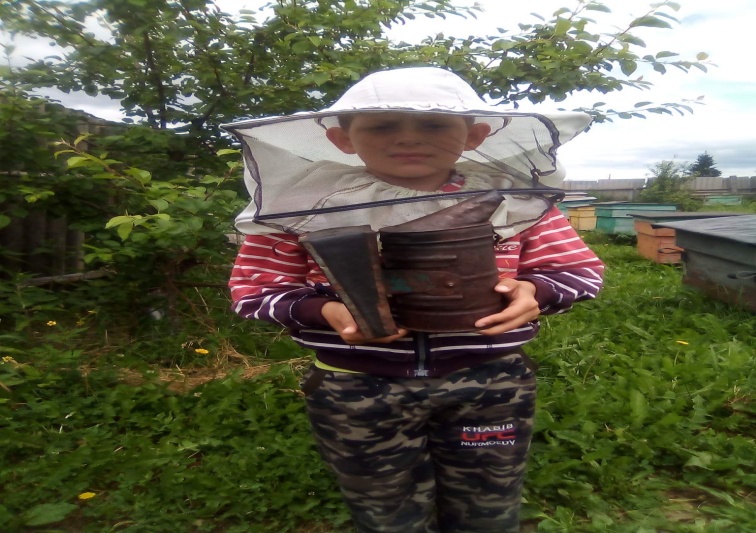 Многие родители учащихся нашей школы,занимаются пчеловодством и приучают к этому тяжёлому труду своих детей.
Кто пчёлок уважает,
Кто к ним не пристаёт,
Того они не жалят,
Тому приносят мёд.
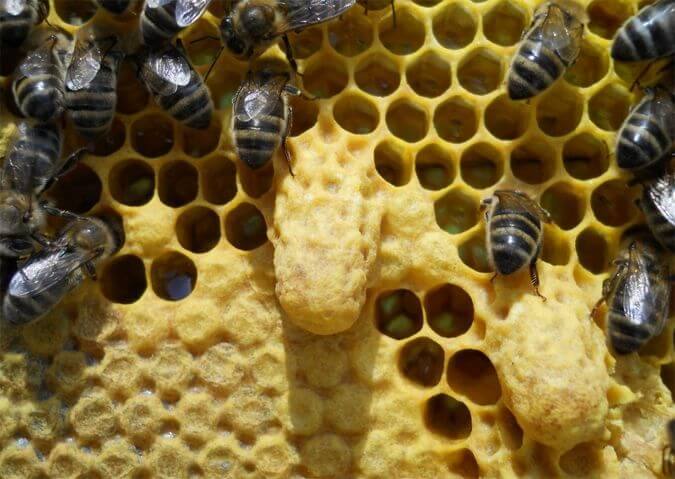 Некоторые ученики уже с детства знакомы с пчеловодством.
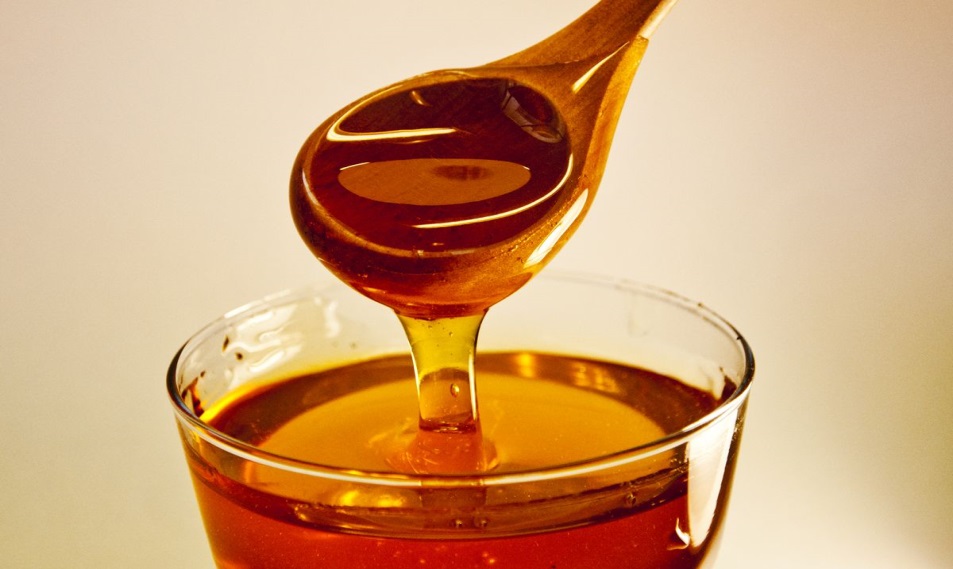 Самыми производительными считаются ульи, расположенные в Сибири.
Чтобы пчёл водить, надо сердцем их любить.
Когда труд –удовольствие, жизнь хороша!
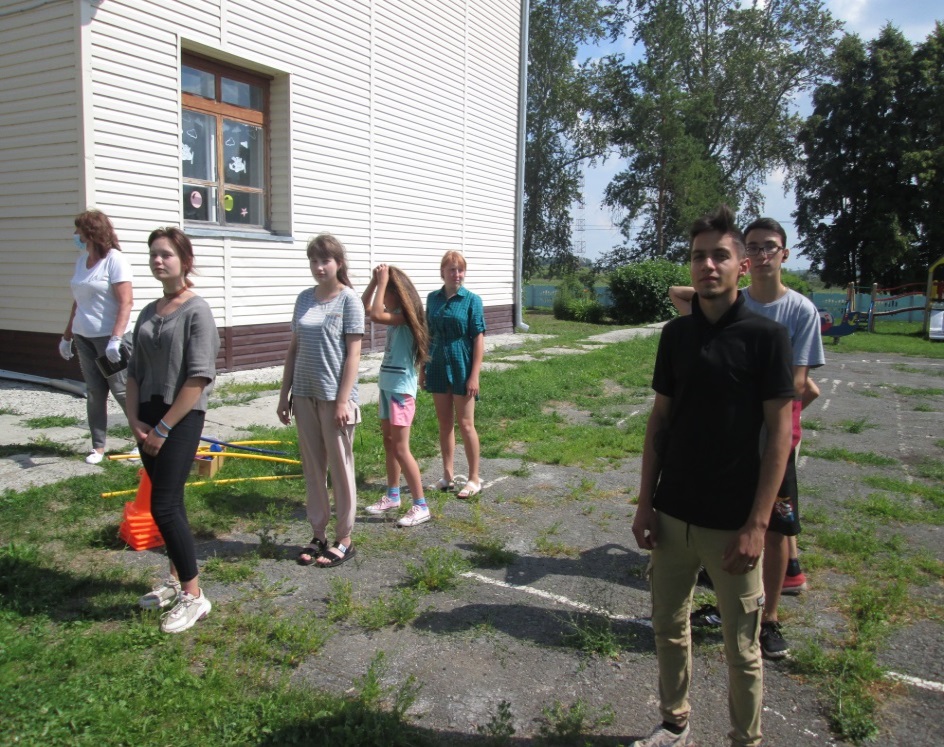 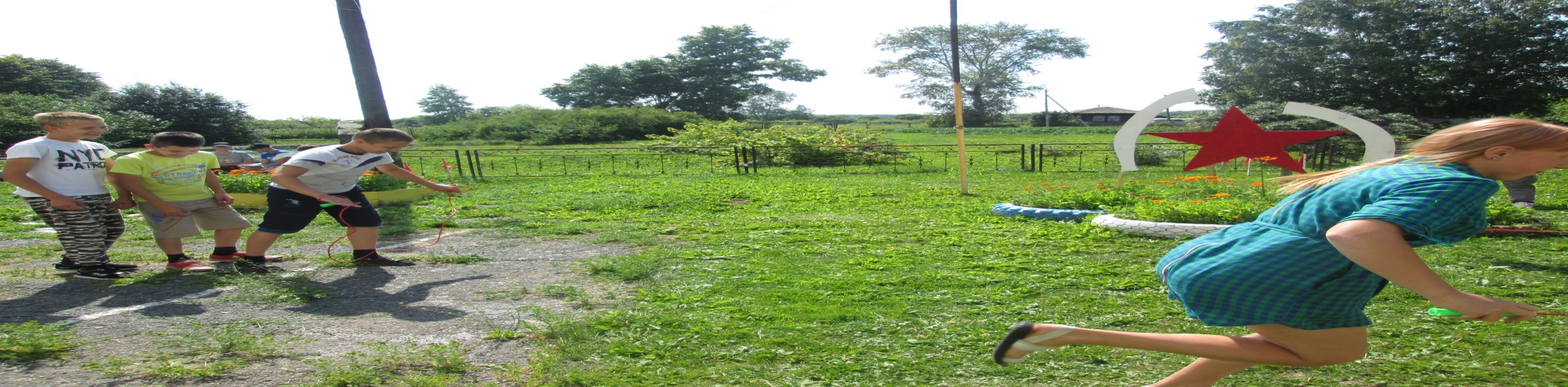 Только труд даёт право на наслаждение жизнью.
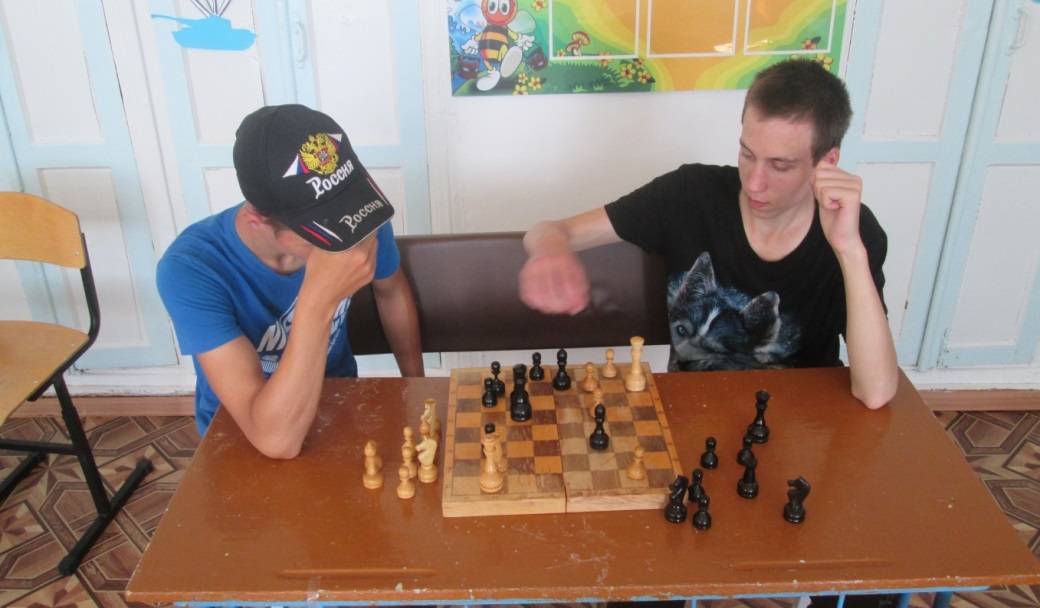 Отдых-это перемена занятий. Нет труда без отдыха: умей делать-умей и позабавиться.
Производство медийного центра 25. 09. 20020 года
Автор презентации учащихся  11 класса Макеев Артём Вячеславович  , волонтёр, ответственный за работу информационно- медийного направления в органах ученического самоуправления школы.
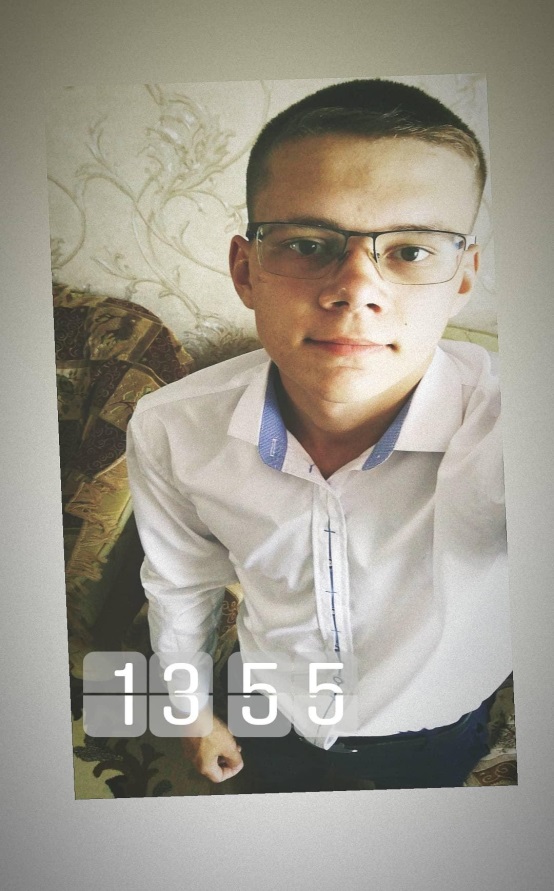